BES dall’osservazione all’azione
NEOASSUNTI 2024
SIBILIA
COSA VI ASPETTATE
SIBILIA
BES
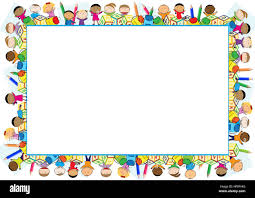 BES
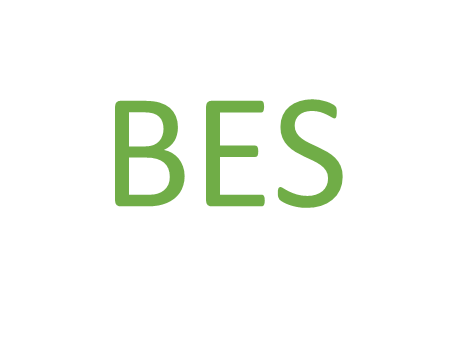 BES
BES
BES
BES
BES
BES
SIBILIA
L’IMPORTANZA DELLA CORNICE
In educazione le cornici sono fondamentali


La cornice valorizza delimitando


Tra quadro e cornice si creano assonanze e dissonanze
SIBILIA
IN QUESTO ANNO DI LAVORO QUALI BISOGNI HO RILEVATO NEI MIEI STUDENTI? 









A QUALI BISOGNI HO FATICATO A RISPONDERE?
SIBILIA
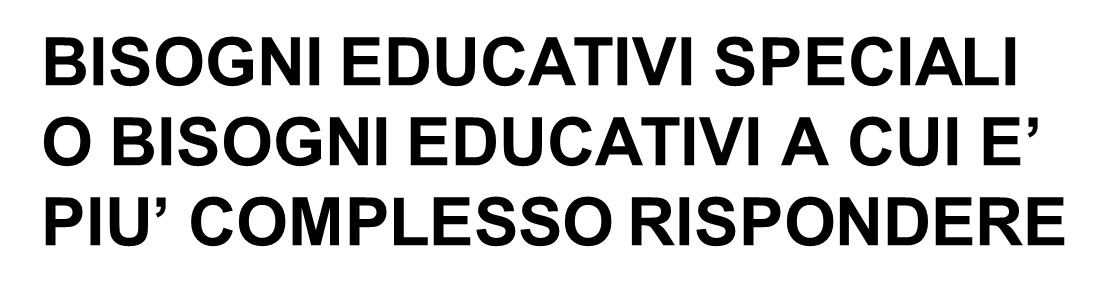 SIBILIA
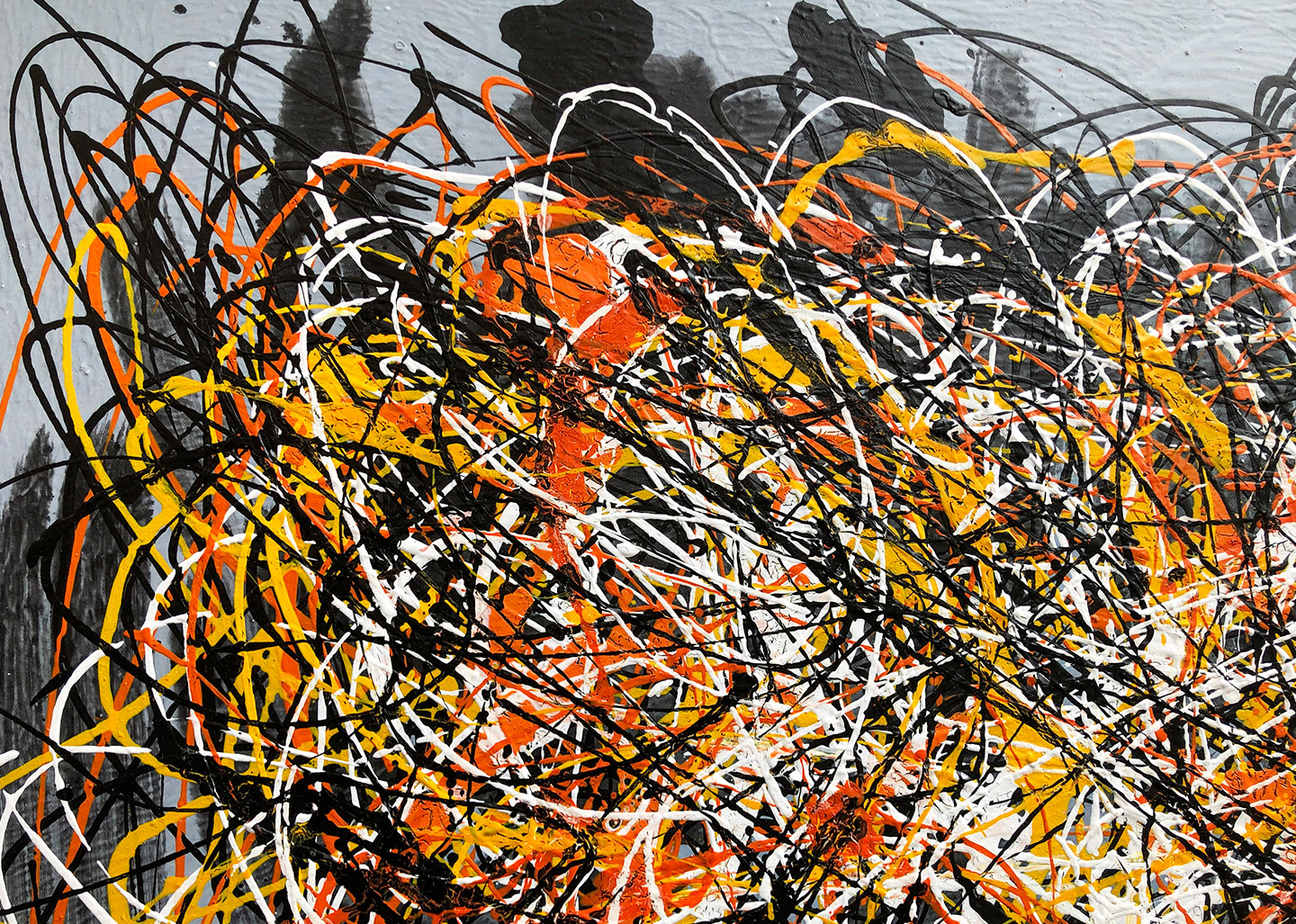 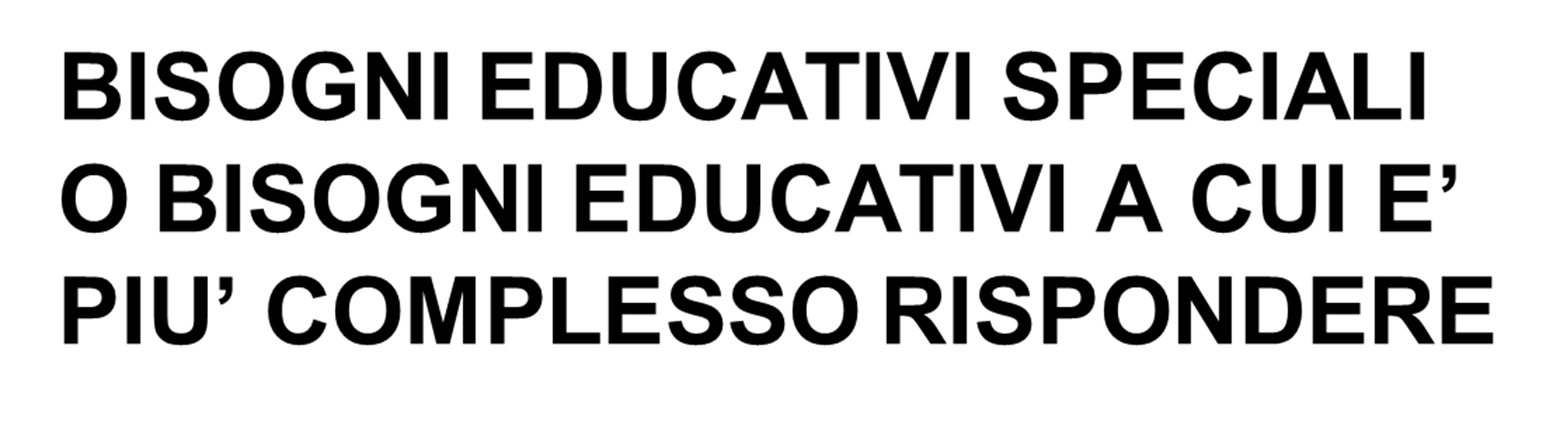 SIBILIA
Normali bisogni educativi di tutti gli alunni :
 bisogno di sviluppare competenze,
 bisogno di appartenenza, 
 bisogno di identità,
 bisogno di valorizzazione,
 bisogno di accettazione, 
 …
In alcune situazioni
si arricchiscono, diventano più complessi a causa di un funzionamento educativo-apprenditivo problematico.
SIBILIA
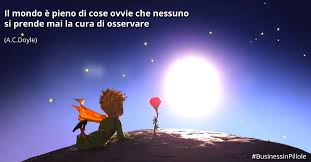 COSI’ SUCCEDE A SCUOLA
SIBILIA
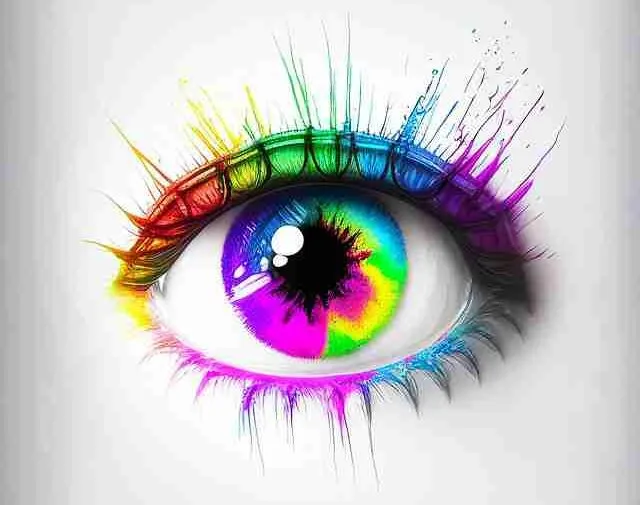 “osservare” è un atto intenzionale.
E’ un processo cognitivo, in quanto non solo è orientato alla lettura di un fenomeno/situazione ma soprattutto alla sua comprensione.
COSA VEDO?
“VEDERE”, un verbo di percezione che non implica intenzione.
SIBILIA
OSSERVIAMO SEMPRE...
A PARTIRE DA 

CIÒ CHE SIAMO
CIÒ CHE CONOSCIAMO 
LE NOSTRE ESPERIENZE
I NOSTRI PREGIUDIZI
.........

PER ANALOGIA
PER DIFFERENZA	
INFLUENZATI DA QUANTO ACCADE NEL GRUPPO
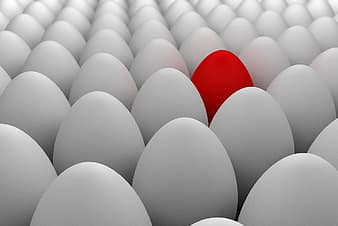 SIBILIA
DISPOSIZIONE DEL DOCENTE  RISPETTO ALLA «DIVERSITA’»
TROPPO DIVERSO PERCHE’ IO POSSA FARE QUALCOSA
STAI QUI MA NON FARMI CAMBIARE
Dissonanza
Consonanza
Accettazione
Accoglienza 
Valorizzazione
NON E’ COSI’ DIVERSO POSSO ANCHE  RIUSCIRE
SI EVIDENZIANO GLI ELEMENTI DI NORMALITA’
SIBILIA
IL  CONSIGLIO DI CLASSE
Agli undici indiani ciechi era stato posto questo quesito:  
“Che cos’è in realtà un elefante?”.
Il primo prende in mano la coda e risponde: “Un elefante è qualcosa che assomiglia a un serpente lungo e sinuoso”. 
Il secondo tocca una gamba: “Un elefante assomiglia a un tronco di un albero ruvido e solido”.
E così via…
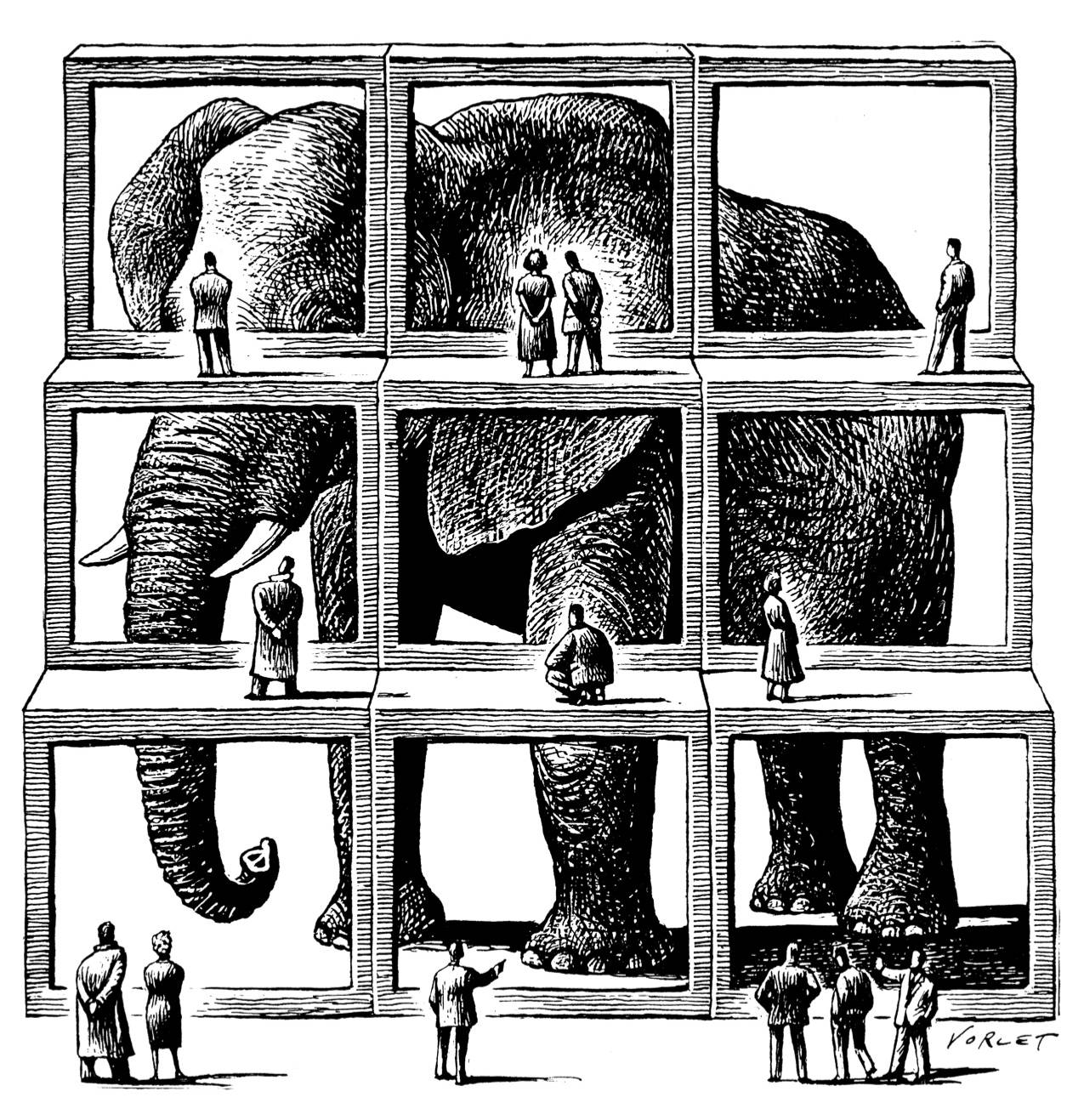 CENTRALITA’ DELLA PERSONA
UNA SCUOLA DI TUTTI E CIASCUNO…
DOVE??
COME?
CHI?
IL SENSO DELL’ESPERIENZA EDUCATIVA…
SIBILIA
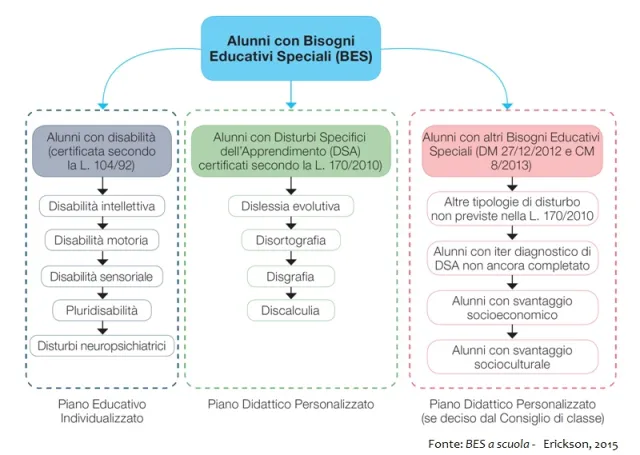 SIBILIA
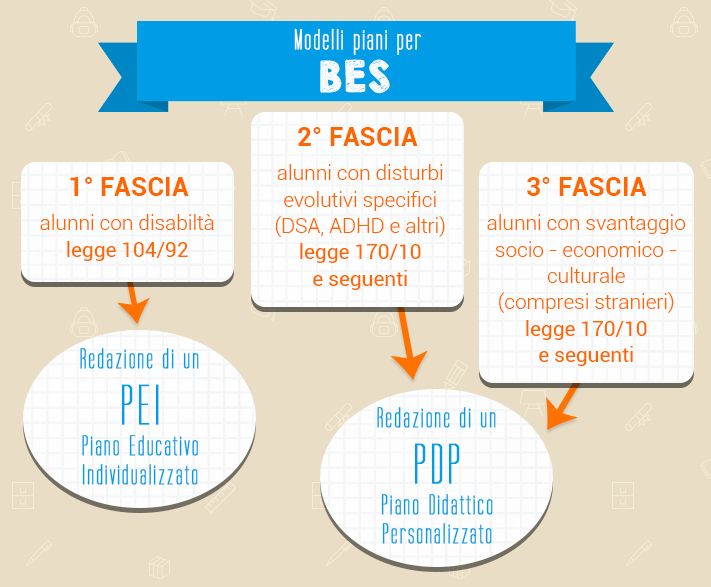 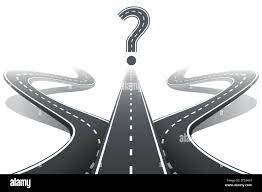 SIBILIA
DDI
DIAGNOSI
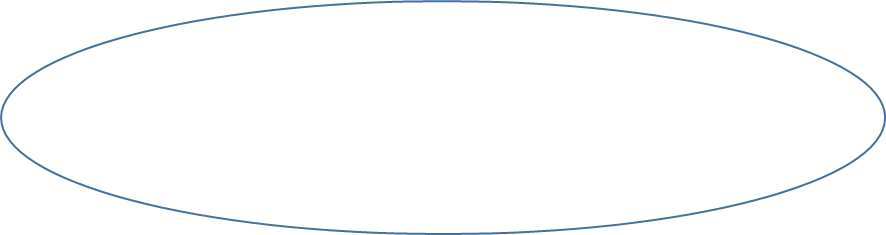 FAMIGLIA
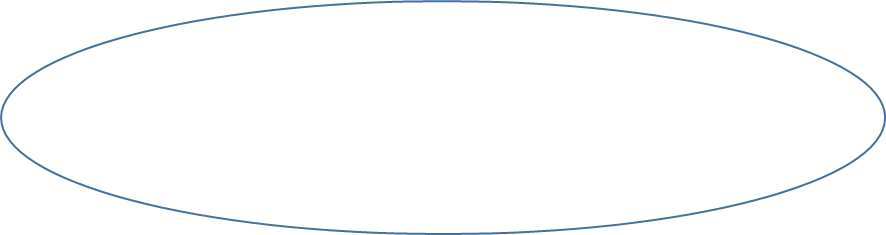 ASPETTATIVE
SIBILIA
Difficoltà emotive a modalità espressiva IMPLOSIVA
Difficoltà a mantenere il livello di attenzione (vuoto di pensiero)
Difficoltà a comunicare verbalmente (es. mutismo)
Difficoltà ad esprimere verbalmente i bisogni
Sintomi somatici di vario genere
SIBILIA
Strategie educative
Cercare di amplificare le energie dello star bene: tecnica del tifoso (incoraggiamento e supporto energetico)
Non considerare un attacco a sé. Il ragazzo non può parlare nonostante lo voglia!
Chiedere senza pretendere risposte
Offrire i pensieri che identifichino il problema 
	(Regalo educativo «Ti presto le mie parole come pensiero su cui tu poi puoi far 
      nascere i tuoi pensieri»)
Offrire le parole per descrivere il mondo interno in cui si trova
Fare sentire il legame stabile e sicuro
Ogni insegnante sarà «unico»
SIBILIA
Difficoltà emotive a modalità espressiva ESPLOSIVA
Difficoltà a condividere l’insegnante con il gruppo
Incapacità a riconoscere l’autorevolezza dell’adulto
Scarsa autostima e legame con l’altro vissuto come precario
Perdita del controllo emotivo
SIBILIA
Strategie educative
Angoscia per la perdita della consistenza del legame con l’adulto
«Addomesticare»: potere/energia dell’autorevolezza
Offrire presenza solida, sicura, rassicurante
Mettere in circolo l’energia distribuendo l’attenzione emotiva
Condivisione di senso della regola
Impossibilità di autoregolazione
Contenimento:
Fisico
Esterno
Spazio time-out: star male a scuola si può
	Non è espulsione, è rigenerante
Spazio pit-stop: fuori dall’aula
	Accoglimento più intenso
Interno
Consapevolizzare (metacognizione del controllo emotivo)
Dire le emozioni con le parole e la voce
SIBILIA
DIFFICOLTÀ STRUMENTALI
Difficoltà di attenzione e concentrazione (ADHD)
Difficoltà di decodifica del testo scritto (dislessia)
Difficoltà di comprensione del messaggio
Difficoltà di organizzazione dello spazio grafico (disprassia)
Difficoltà di passare dalle operazioni concrete a quelle astratte (discalculia)
Svantaggio socio-ambientale e difficoltà a reperire i mezzi logici
Difficoltà linguistica
SIBILIA
Strategie educative
Evitare che il problema strumentale crei altri problemi
Evitare di «sbattere» contro il sintomo
«Curare la malattia con la forza della salute» 
	Prestare e offrire competenze in deficit
Mantenere i frammenti e rimandare un Sé competente

Metacognizione del problema (consapevolezza delle difficoltà che incontra)
Personalizzazione delle consegne 
pre-consegna – post-consegna 
semplici, chiare e chiuse
scomposizione nelle singole azioni
SIBILIA
SEMPLIFICARE
???????
PROGRAMMARE PENSANDO A TUTTI?
COMPENSARE
RIDURRE/EVITARE
SIBILIA
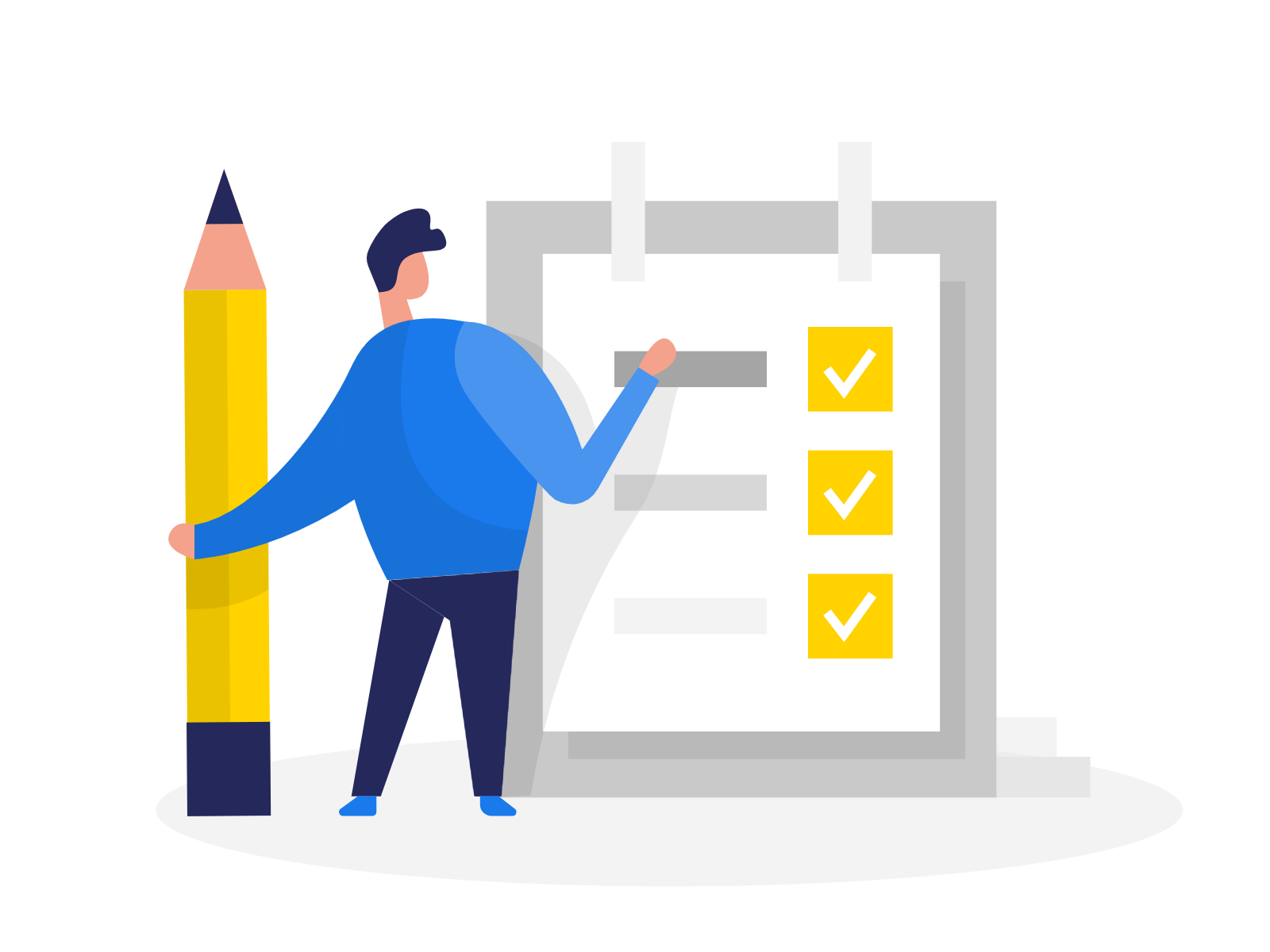 ATTIVITA’ SPECIFICA
FASE 1
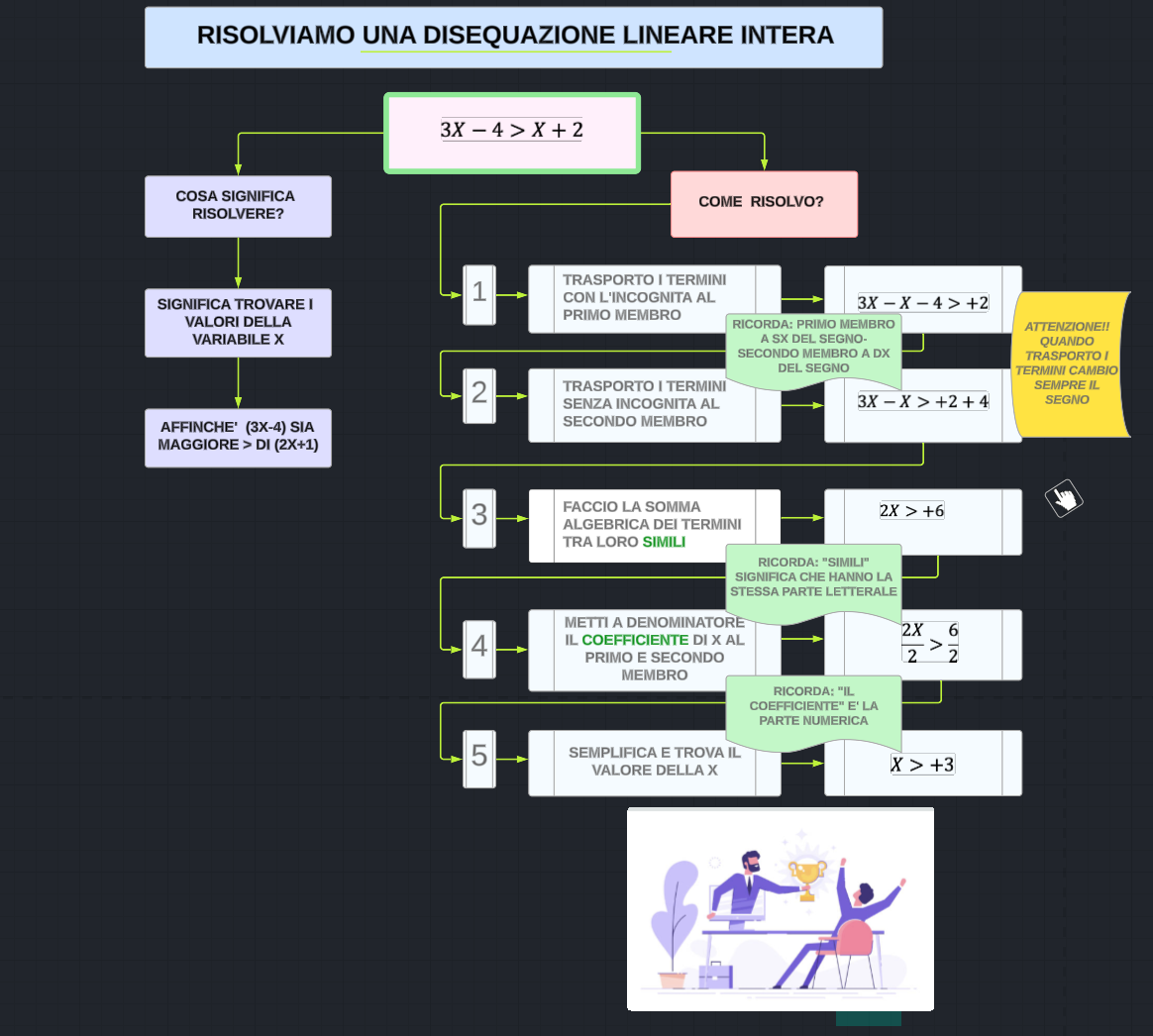 Risolvere le DISEQUAZIONI LINEARI INTERE attraverso l’utilizzo di una TASK ANALYSIS proposta dal docente che suddivide la richiesta in fasi di lavoro espresse in modo semplice e chiaro mettendo in evidenza cosa fare prima e cosa fare dopo e le regole da rispettare.
SIBILIA
ATTIVITA’ SPECIFICA
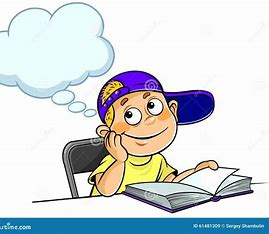 FASE 2
Collocare su una retta orientata il valore trovato e indicare ed evidenziare sulla retta l’intervallo che rende vera la disequazione.
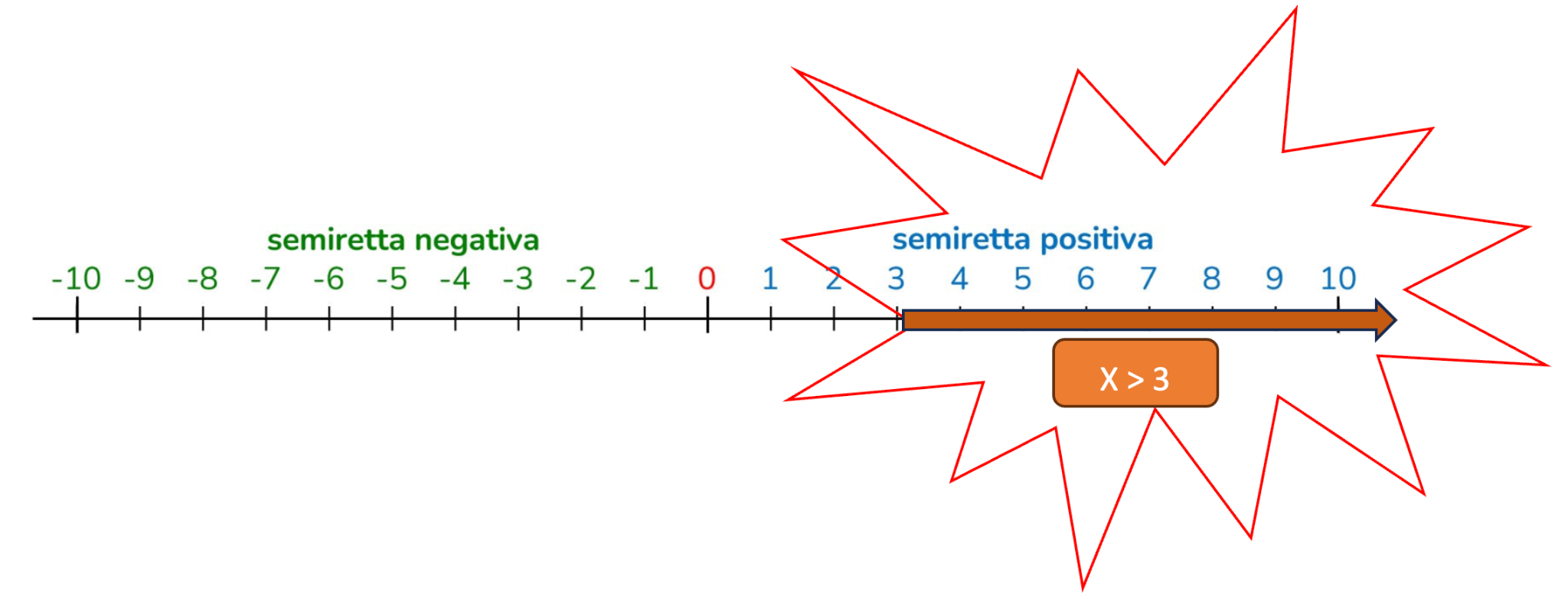 SIBILIA
COME REALIZZO L’INCLUSIONE
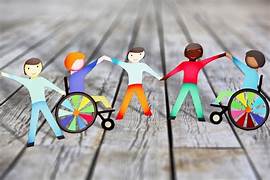 L’insegnante spiega la risoluzione di una disequazione intera lineare attraverso l’utilizzo di una task analysis precedentemente predisposta, mostrando agli studenti la possibilità di utilizzare strumenti facilitatori di compiti complessi e che funzionino da prompt nell’esecuzione di un’attività.

Gli strumenti proposti risultano fruibili da tutti gli studenti in qualsiasi momento, in quanto il docente li condividerà in class-room; 

Lo studente svolge la stessa attività didattica della classe.
SIBILIA
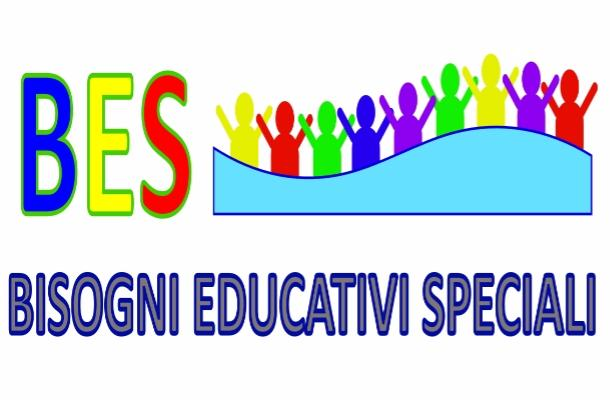 SOCIALI
SIBILIA
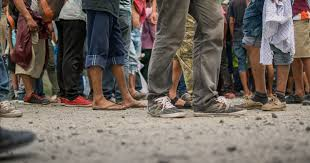 LA VITA IN MOVIMENTO DEI NOSTRI STUDENTI
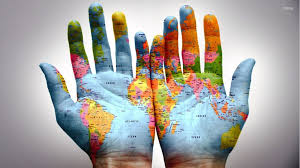 UNA PROPOSTA EDUCATIVA E DIDATTICA DA RIPENSARE
SIBILIA
I preadolescenti oggi
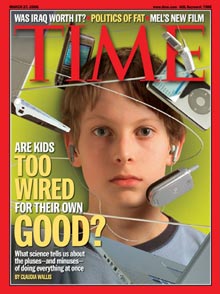 … incantati dalla confusione tra mondo reale e mondi virtuali
SIBILIA
The Multitasking Generation
Usano tutti i media disponibili, per tutto il tempo possibile e contemporaneamente

Essere originali (“unici”) è una loro forte aspirazione

Vogliono poter disporre di tanti oggetti in modo da poter vivere meglio ma non hanno la minima idea di cosa voglia dire

Vogliono “afferrare”  velocemente il significato di ogni cosa.
SIBILIA
Il cervello prima non era abituato a tutte le cose insieme, adesso come fa? E a che costo, visto che lo fa?  	
              Multitasking

	Hanno sviluppato un cervello diverso?       Attenzione frammentata, difficoltà della memoria in un'era di flusso continuo di informazioni e stimoli. 
Si  stanno  trasformando i processi stessi dell'apprendere e del ragionare … ”
SIBILIA
LOQUACI, INFORMATI, 
CURIOSI, CRITICI,
DISPONIBILI ALLE NOVITÀ, 
AL MUTAMENTO
LA “MASCHERA”
FRAGILITÀ, 
INSICUREZZA, 
INCOMPETENZA
IL VOLTO
SIBILIA
I preadolescenti oggi
attenzione intensa, ma per poco tempo
comunicazione in forma agonistica (prevalere a tutti i costi, anche a scapito degli altri)
attenzione selettiva nei confronti degli stimoli
abitudine a comunicazioni frammentate nel tipo di messaggio (emotivo, informativo, documentativo)
abitudine a  una comprensione di tipo globale, emotiva, analogica
ragionamenti in base più all’associazione tra elementi discorsivi che sulla base di argomentazioni
SIBILIA
RACCOLGONO INFORMAZIONI
OSSERVANO AZIONI
ASCOLTANO PAROLE
IMPARANO SIMBOLI
“NAVIGANO” TRA IMMAGINI, SUONI, SIMBOLI, RAPPRESENTAZIONI
Come apprendono?
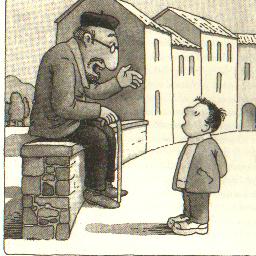 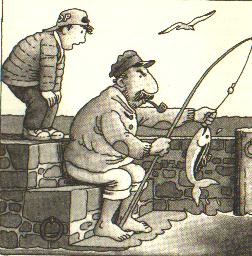 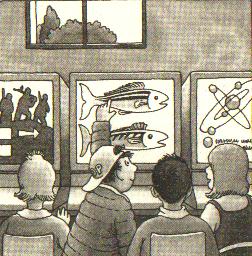 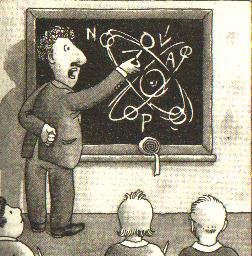 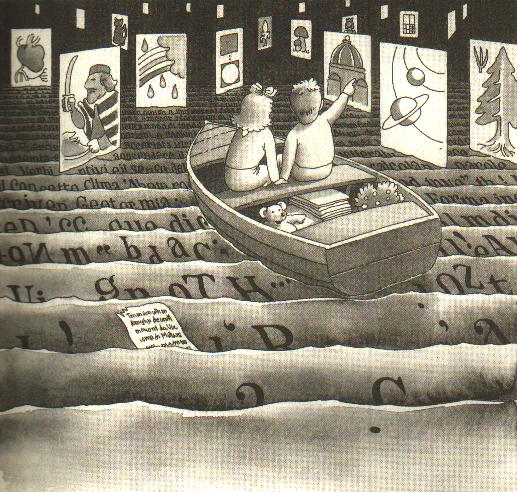 SIBILIA
conseguenze
RAGAZZI
“informali”, frettolosi, “essenziali”, irrispettosi



Bisogno di visibilità, compagnia
RAGAZZI
“culturali”, relazionali, informati, iperprotetti




Disarmonia mente-corpo
SIBILIA
Il successo formativoQual è il modo migliore per guidare un alunno all’apprendimento?
SUSCITARE LA PREDISPOSIZIONE
	AD APPRENDERE

SPECIFICARE LA STRUTTURA OTTIMALE  DELLE CONOSCENZE

DEFINIRE LA PROGRESSIONE OTTIMALE NELLA PROPOSTA DEI CONTENUTI

PREVEDERE NATURA E RITMO DELLE RICOMPENSE
(disponibilità e capacità di fronte ad un compito di tipo apprenditivo)

(organizzazione complessiva delle conoscenze per la comprensione)

(livelli di esplorazione / approfondimento)

(sistema di incentivi a sostegno della motivazione intrinseca)
Bruner, Verso una teoria dell’istruzione
SIBILIA
CREARE UN CONTESTO PROATTIVO
MOTIVAZIONE

Autorealizzazione

Socializzazione

Solidarietà

Apprendimento
SUCCESSO FORMATIVO

Predisposizione ad apprendere

Struttura ottimale

Progressione ottimale

Natura delle ricompense
Petter
Bruner
SIBILIA
Dott.ssa Lucangeli
SIBILIA
“Spesso gli amici mi chiedono come faccio a fare scuola e come faccio ad averla piena. Insistono perché io scriva per loro un metodo, che io precisi i programmi, le materie, la tecnica didattica. Sbagliano domanda, non dovrebbero preoccuparsi di come bisogna fare per fare scuola,   ma solo di come bisogna essere per poter fare scuola”Don Lorenzo Milani
TUTTI HANNO DIRITTO DI IMPARARE
SIBILIA
Sul sito IC Rudianotroverete il link per la compilazione delFEEDBACK
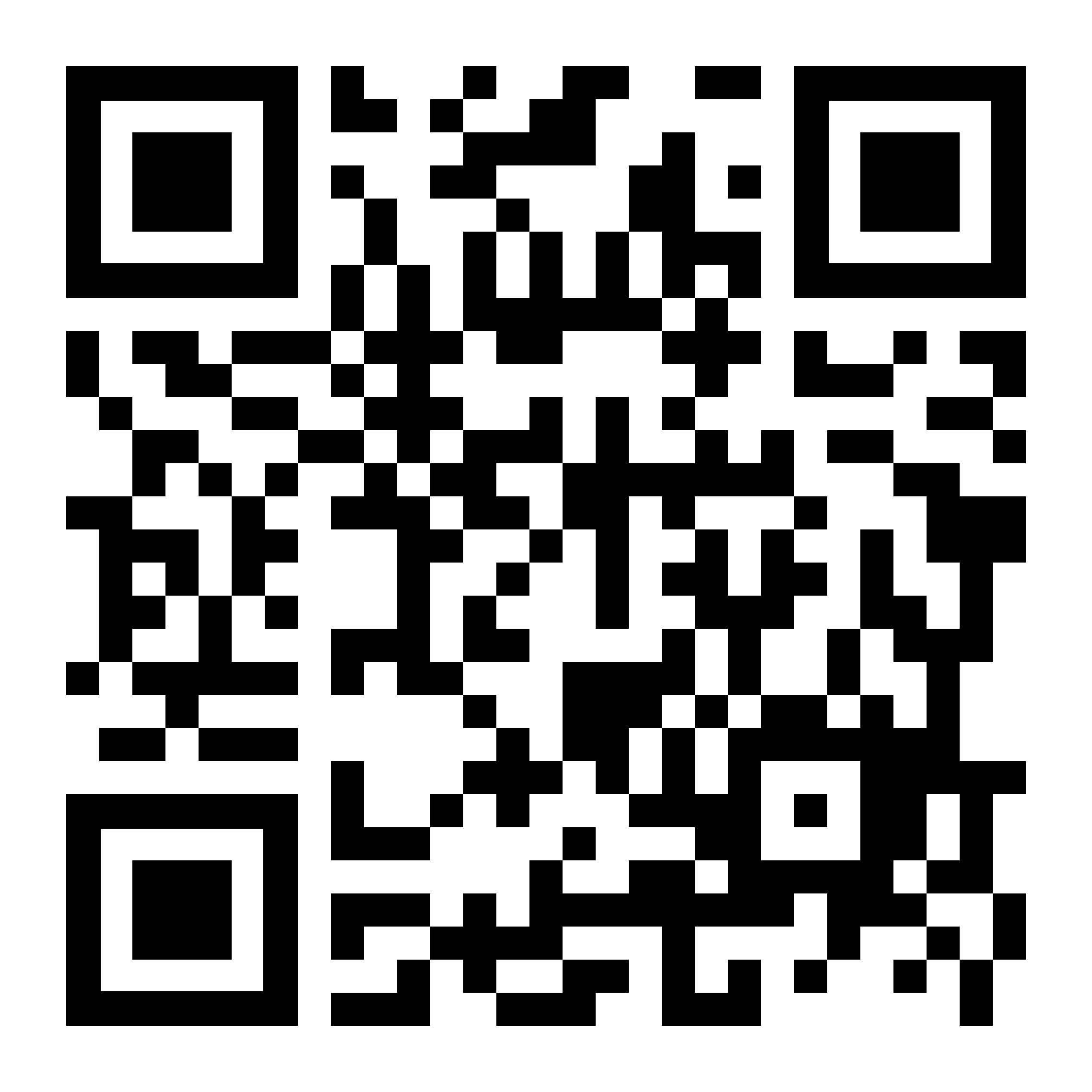 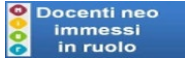 LAB. 7A/B SECONDARIA (9 e 10 maggio 2024)
«Bisogni educativi speciali, dall’osservazione all’azione»
Dott.ssa Sibilia Letizia Elena

Il Vs. parere è importante per proseguire sulla via del miglioramento